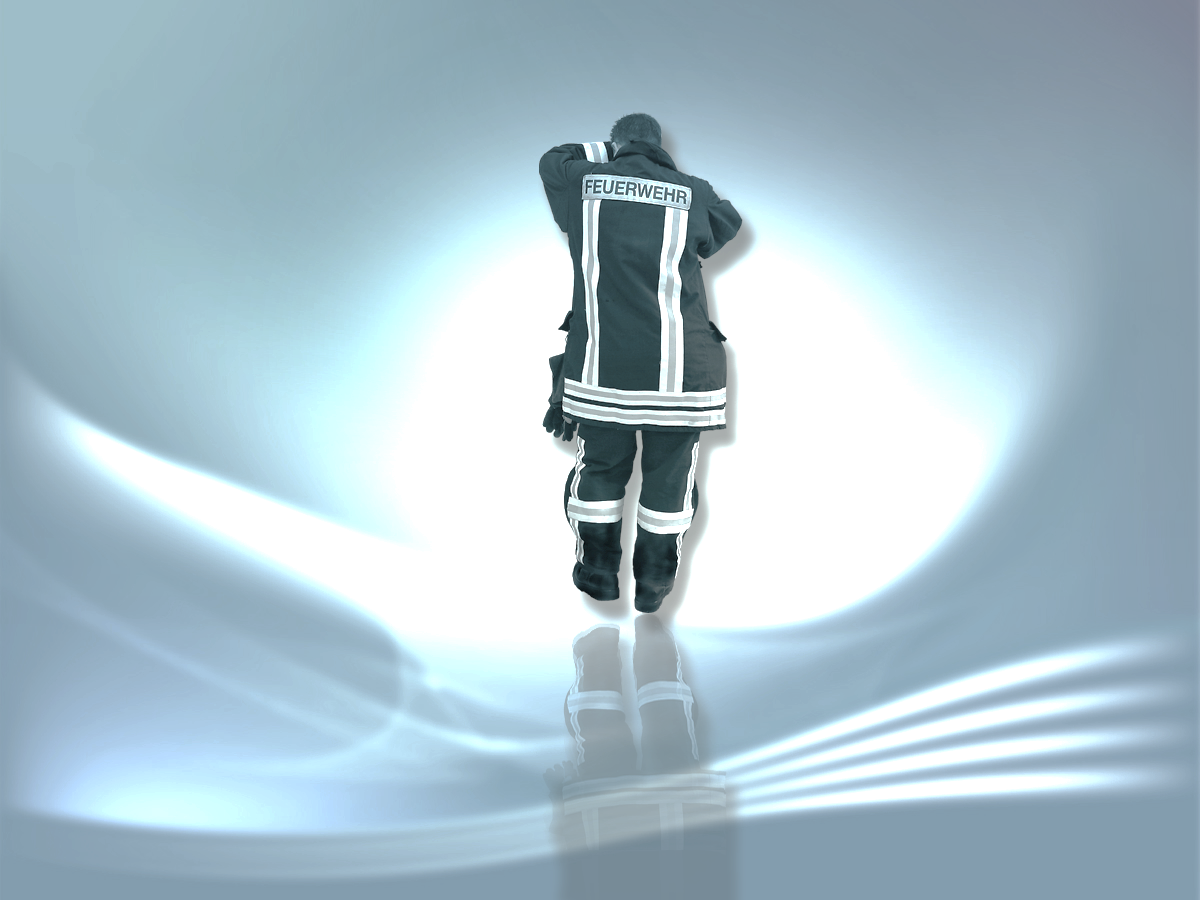 Psychische Belastungen im Einsatzdienst

Grundinformation für Einsatzkräfte
PSU-Team Feuerwehr Münster

Fachberater Seelsorge
Derzeit Unbesetzt
Städtische Sozialberatung
Frau Eikel
Dipl.-Sozialpädagogin, Systemische Beraterin u. Therapeutin
[Speaker Notes: Präsentation PSU
inkl. Notizen]
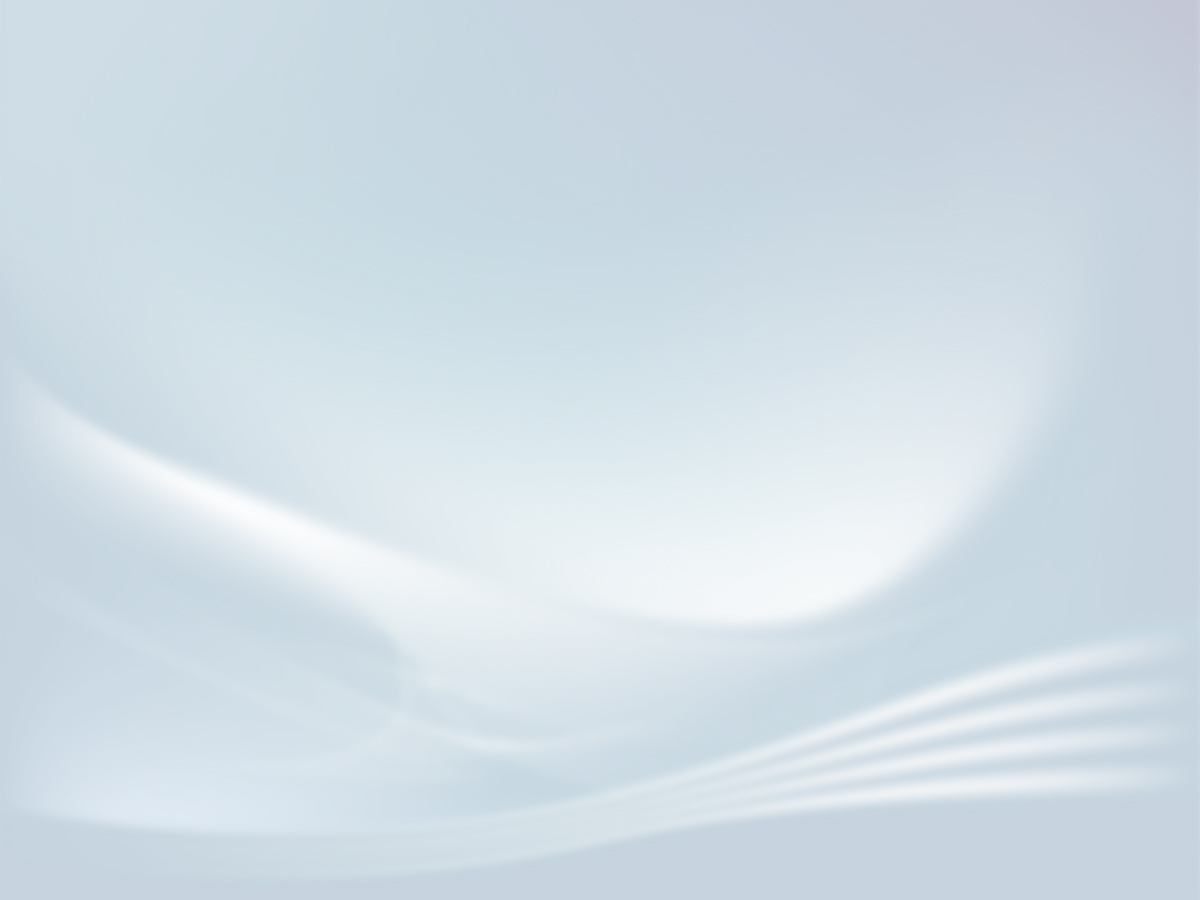 Kommen Einsatzkräftean ihre Grenzen?
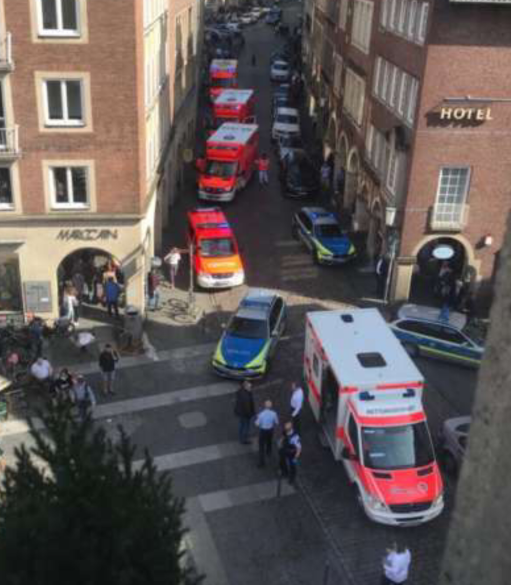 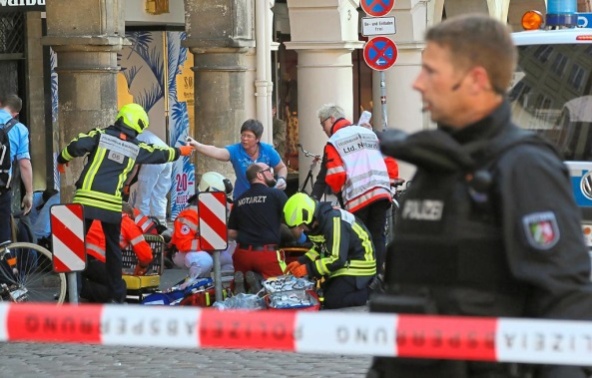 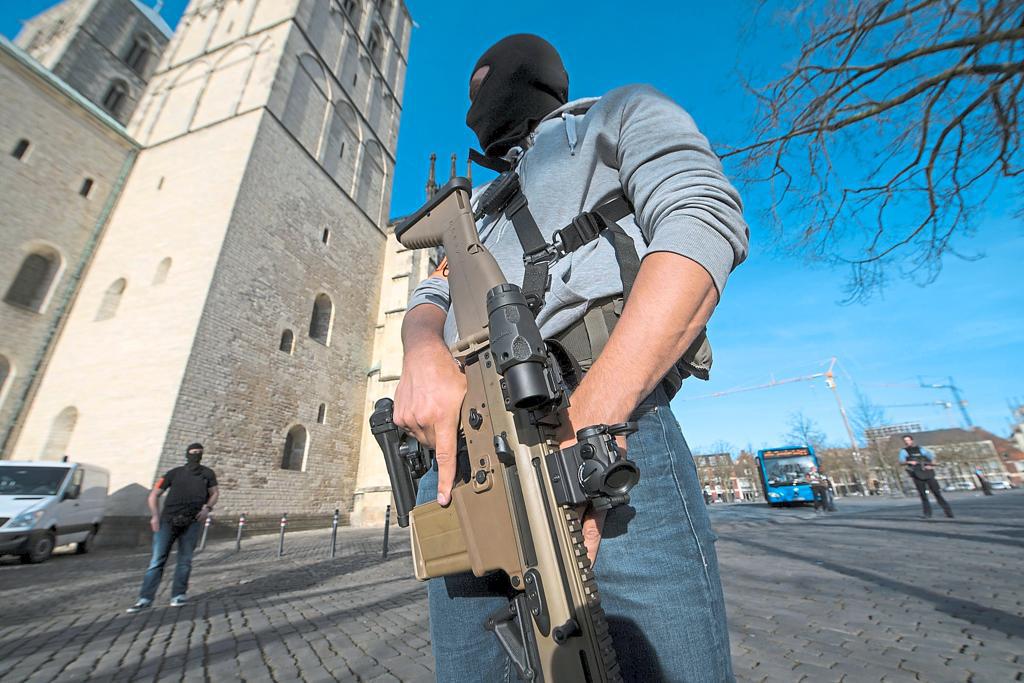 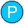 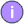 4
4
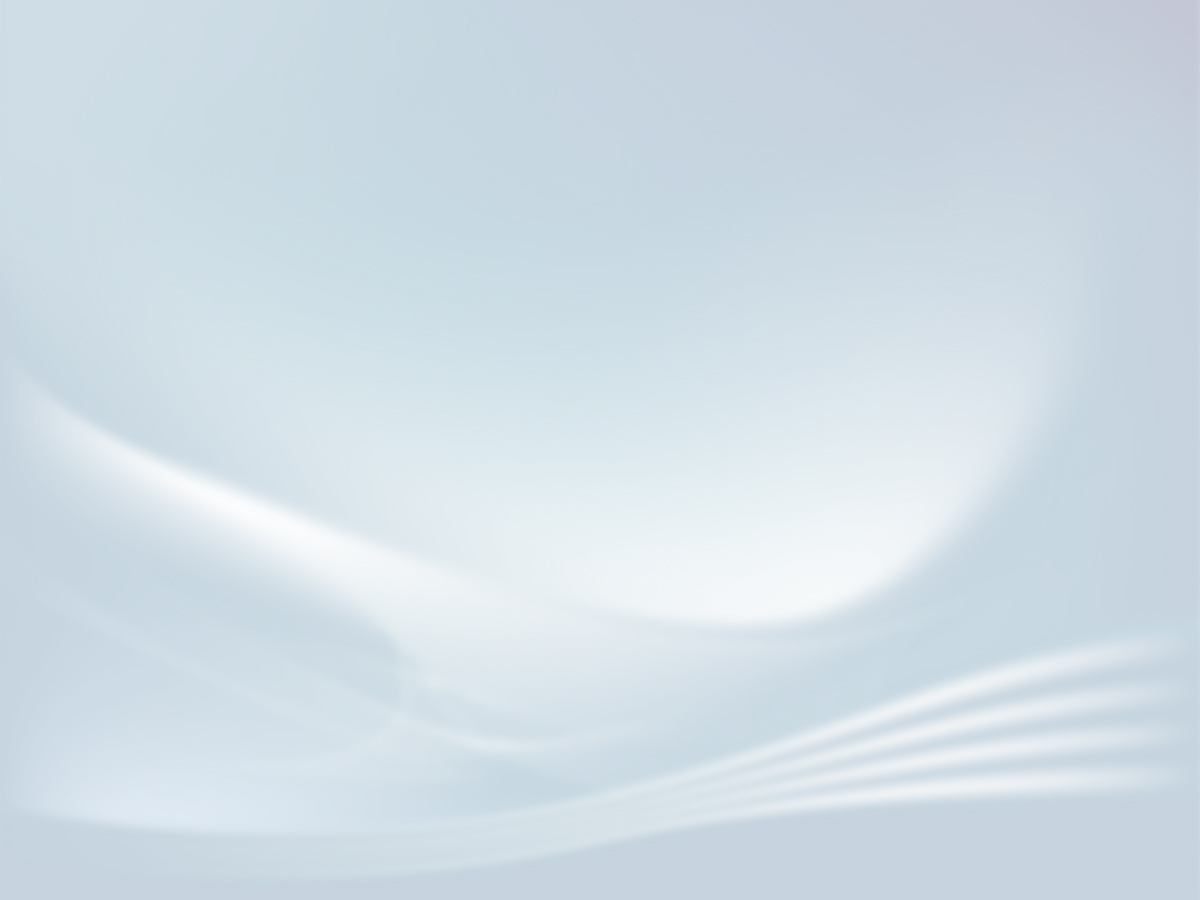 Typische Belastungen im Einsatzdienst
Einsatzerlebnisse / Einsatzdauer
Entscheidungs- und Handlungsdruck
Versagensängste / Hilflosigkeit
Öffentlichkeit / Medien
Gewalt gegen Einsatzkräfte
Rahmenbedingungen
Video
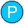 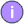 4
4
[Speaker Notes: Beispiele benennen für belastende Faktoren:

Einsatzerlebnisse:		Unfälle mit schwerstverletzten Personen oder besonders vielen Opfern; Im Einsatz verunglückte Kollegen/Kameraden;  

Einsatzdauer:			Starkregenereignis; Oderhochwasser; 

Entscheidungs- und Handlungsdruck: 	Entscheidungen treffen müssen, obwohl die Situation noch unklar, bzw. die Faktenlage nur dünn ist; Entscheidung unter Zeitdruck

Versagensängste:		Kann ich die Situation bewältigen? Bin ich ausreichend ausgebildet? Mache ich das Richtige?

Öffentlichkeit:		Schon wenn ich aus dem Fahrzeug aussteige, wird mein Handeln beobachtet und bewertet; Ich stehe im Fokus der Öffentlichkeit!

Medien:			Durch die Medien wird mein Handeln zusätzlich und mitunter kritisch hinterfragt. 

Hilflosigkeit:			Trotz aller Anstrengungen konnte ich nicht helfen. 

Informationsflut:		Besonders in der Führungsposition: Welche Information muss ich zuerst bewerten, welche zwingt mich zum sofortigen Handeln]
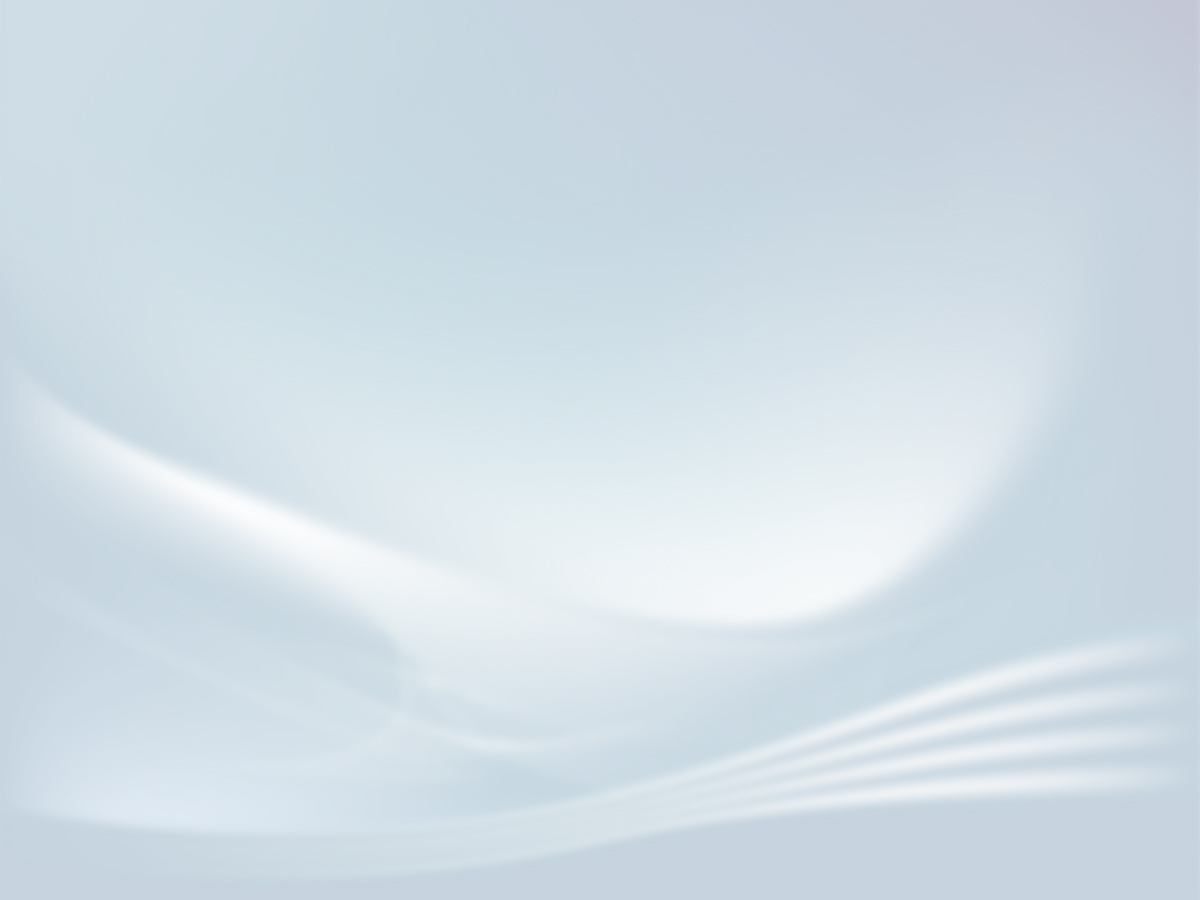 Psychische Belastung
Der Begriff „Psychische Belastung“ wird in der DIN EN ISO 10075-1: 2000 folgendermaßen definiert:

„Psychische Belastungen“ sind
die Gesamtheit aller erfassbaren Einflüsse, die von außen auf den Menschen zukommen und psychisch auf ihn einwirken.

Psychische Belastungen sind entsprechend der Definition grundsätzlich nicht negativ!

Der Begriff „psychische Belastung“ wird im Arbeitsschutz verwendet.
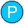 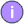 4
4
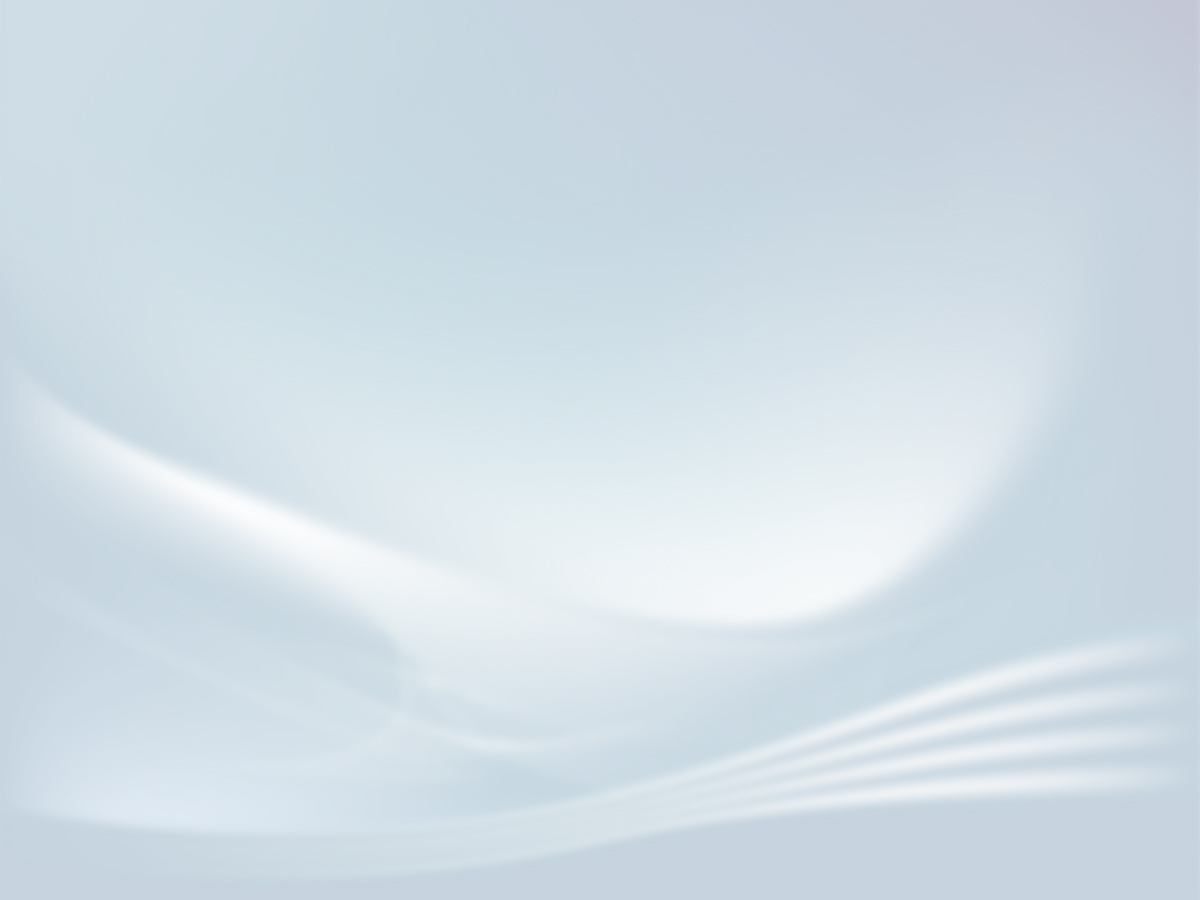 Psychische Fehlbelastungen
Mit „psychischer Fehlbelastung“ sind
Anforderungen und Belastungen gemeint, 
die in ihrer Ausprägung mit einer hohen 
Wahrscheinlichkeit bei Beschäftigten zu 
gesundheitlichen Beeinträchtigungen 
führen.

(DIN EN ISO10075-1: 2000)
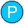 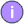 4
4
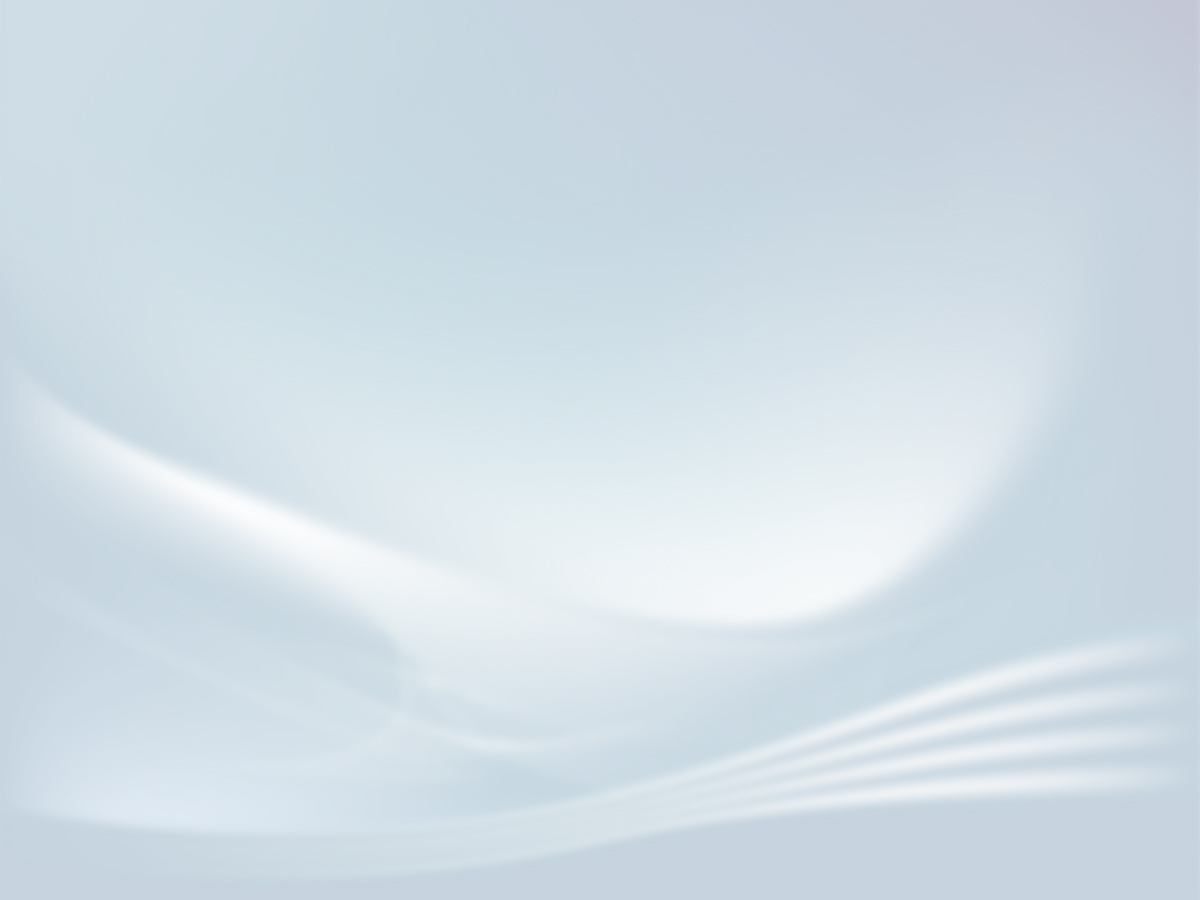 Toleranzgrenze
Der Einfluss bestehender Grundbelastungen:
Toleranzgrenze
Grund-
belastung
Belastungsspielraum
Grund-
belastung
Belastung
Grundbelastung
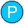 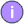 4
4
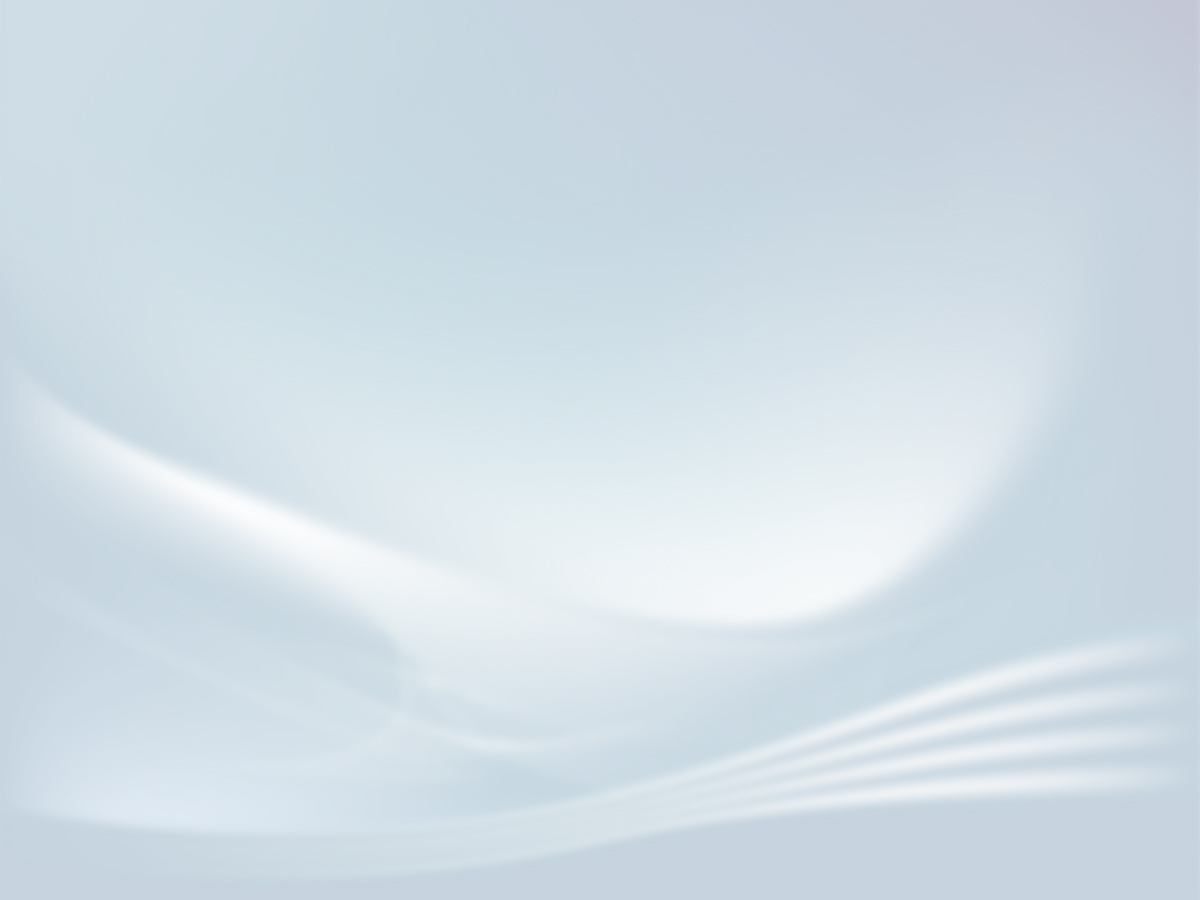 Psychisches Trauma 
ein Risiko im Einsatzdienst
Der Begriff „psychisches Trauma“ wird bei einer
seelischen Verletzung verwendet.

Diese hat - wie bei jeder anderen Verletzung
auch - ihre Ursache oder ihren Auslöser in 
einem von außen einwirkenden Ereignis.
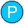 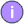 4
4
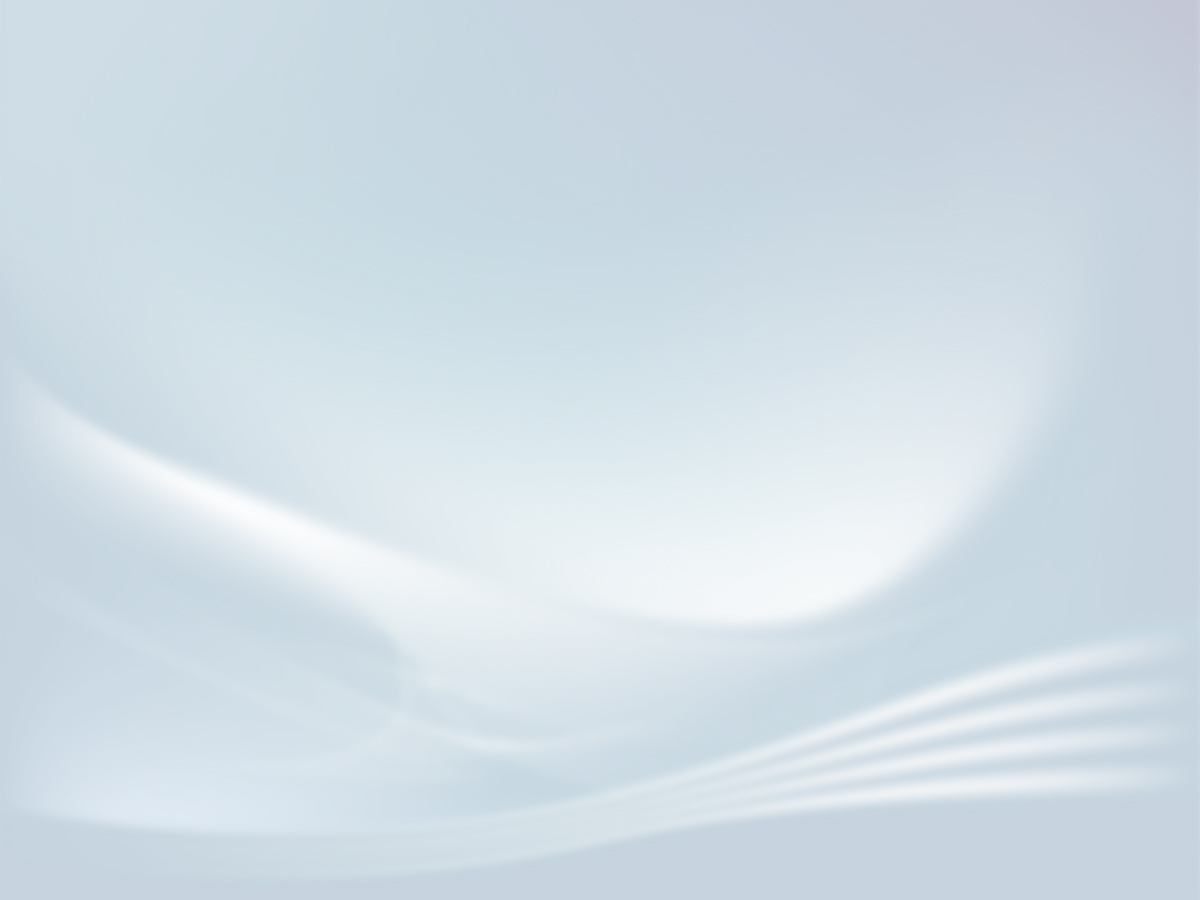 Ein kritisches Ereignis
Der Beginn jeden psychischen Traumas ist ein kritisches Ereignis.

„Ein Ereignis, das die gewohnten Bewältigungsmechanismen potenziell überfordert,
was zu psychischer Stressbelastung und Beeinträchtigung einer normalen Situationsanpassung führen kann.“ 
(Everly / Mitchell 2002)
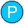 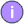 4
4
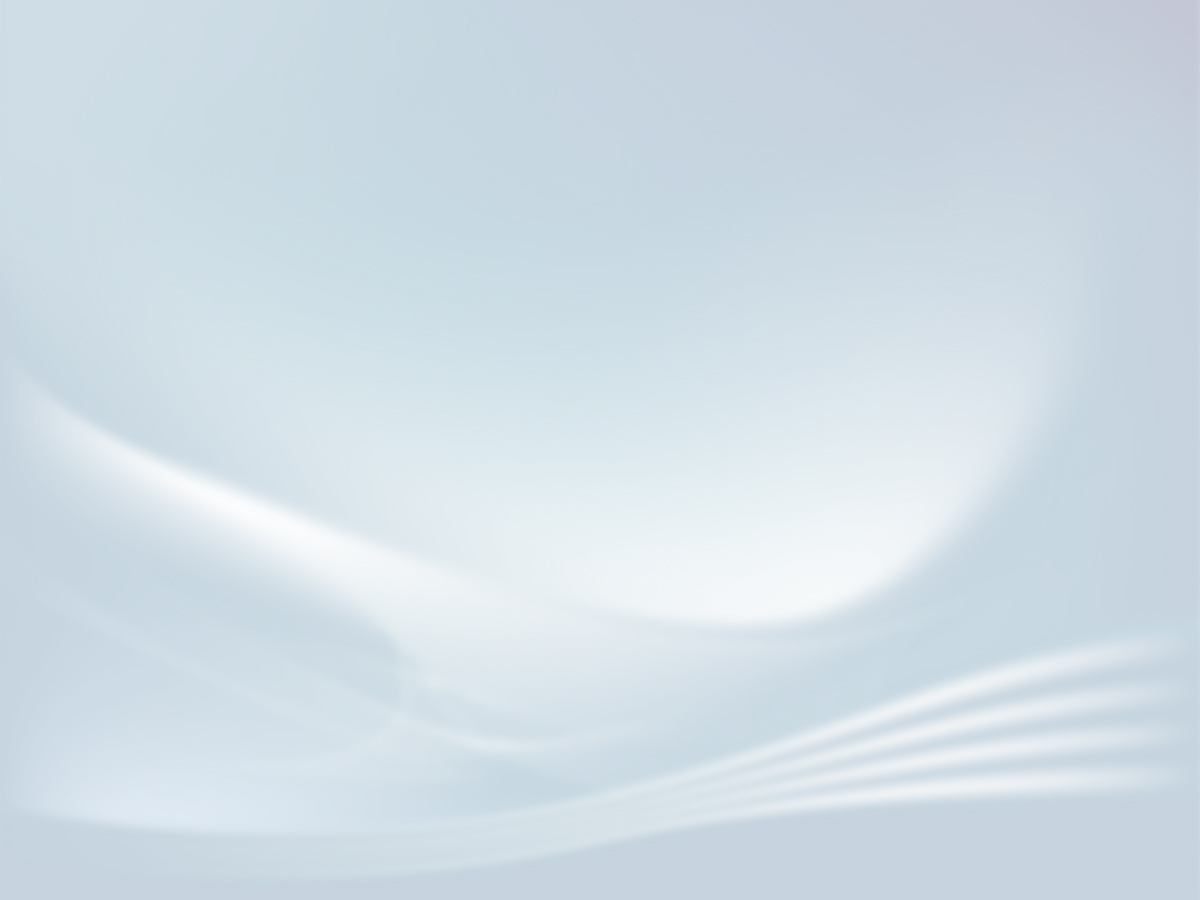 Ein kritisches Ereignis
Welche Situationen als kritische Einsatz-
situationen gewertet werden, lässt sich 
nicht so einfach festlegen.

Viele, zumeist subjektive Faktoren,
spielen hierbei eine entscheidende Rolle.
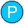 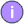 4
4
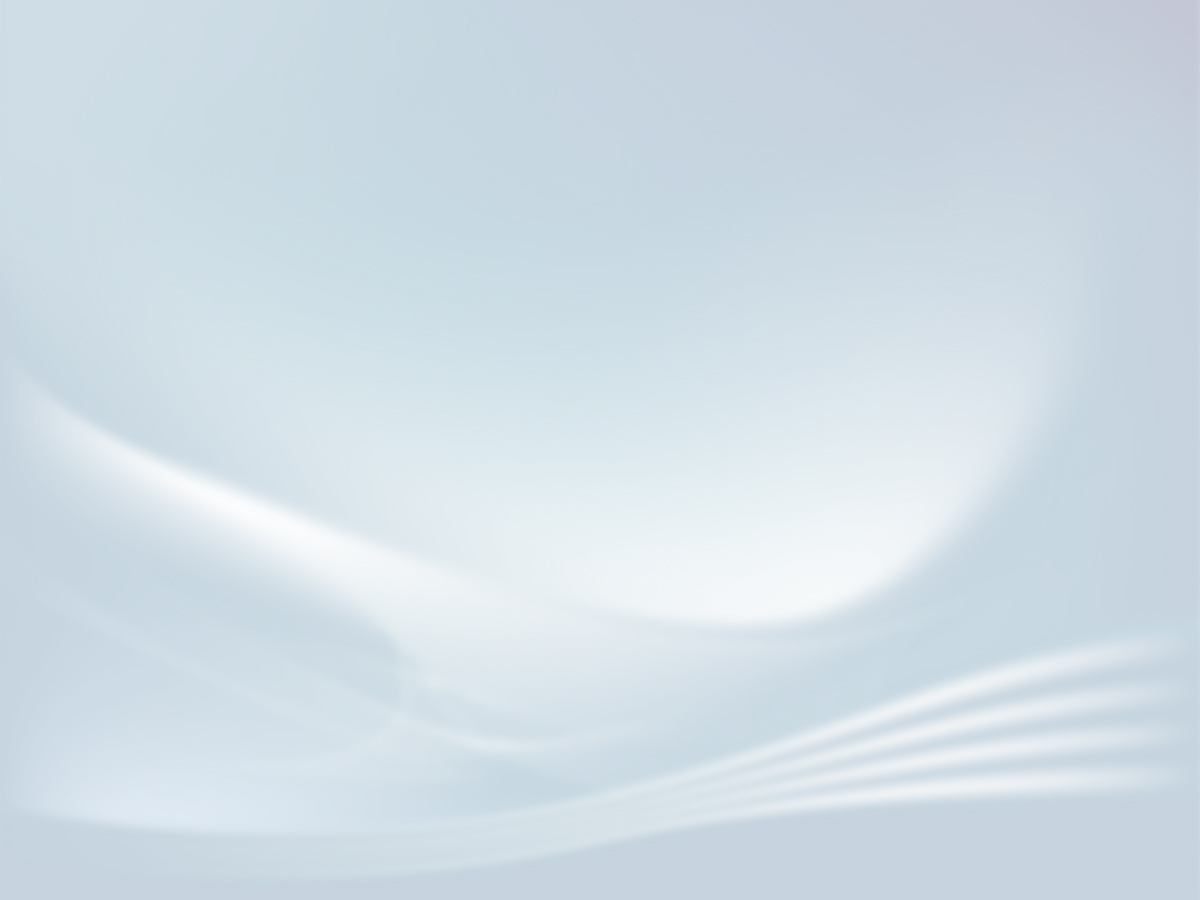 Primäre Traumatisierung 
kritische Ereignisse
Sekundäre Traumatisierung 
kritische Ereignisse
Kumulative Traumatisierung 
kritische Ereignisse
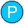 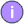 4
4
[Speaker Notes: B.Hundnall Stamm definiert sekundären traumatischen Stress als natürliche, konsequente Verhaltens-weisen und Emotionen, die durch das Wissen entstehen, dass ein (...) anderer Mensch ein traumatisches Ereignis erlebt hat. Diese Art von Stress entwickelt sich, wenn wir traumatisierten oder leidenden Menschen helfen oder helfen wollen. Somit ist sekundäre Traumatisierung eine Traumatisierung vonMenschen, die mit den Primär-Trauma-Opfern in Kontakt sind. Es handelt sich nach Gerhilt Haak um das „Hineingezogen werden“ in den Prozess

Kumulatives Trauma(Herman 1992):viele, wiederholte, subtraumatische Erfahrungen, die zwar einzeln nicht traumatisierend wären, aber in ihrer Gesamtheit traumatisierend wirken (z.B. chron. emotionale Vernachlässigung oder Mobbing)]
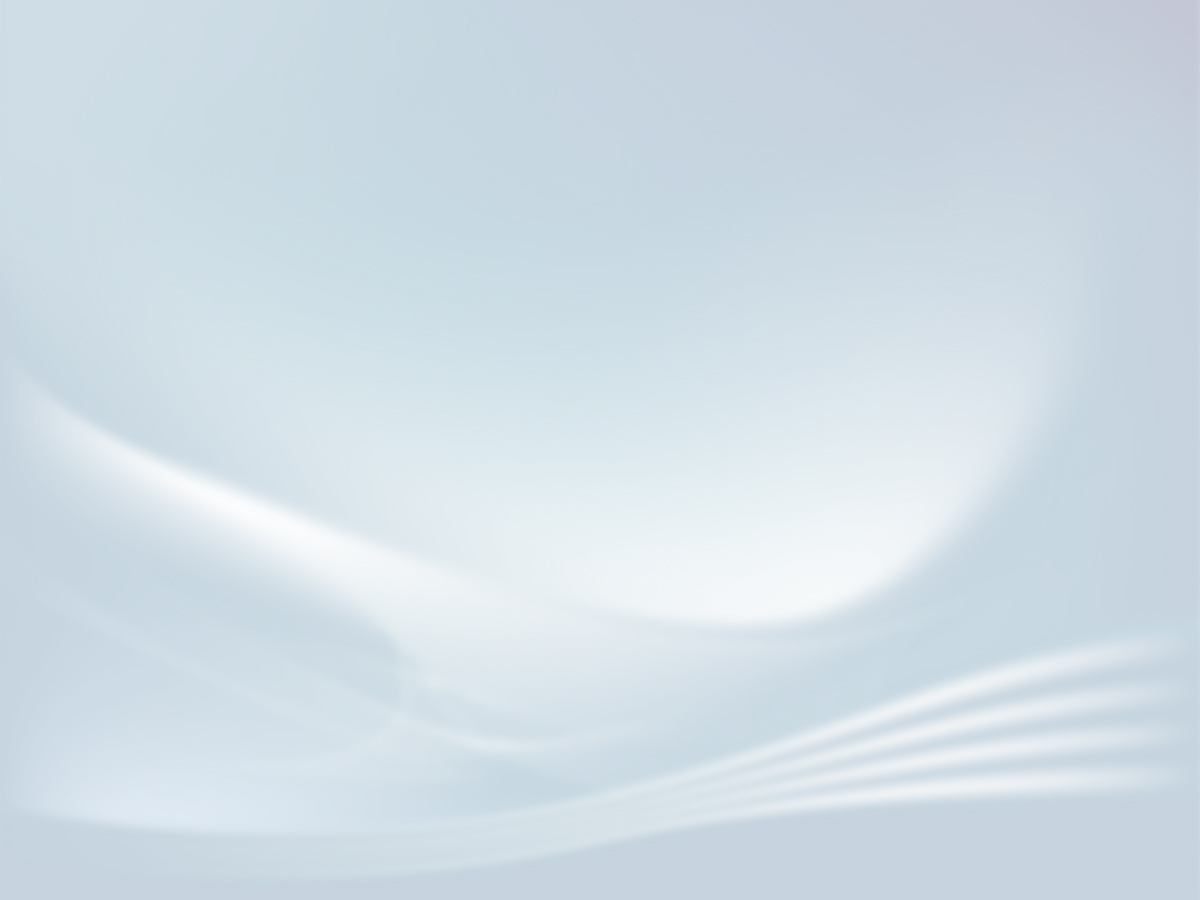 Wahrnehmung/ Reaktion 
der  Einsatzkraft
Hat ein Einsatz oder eine Einsatzsituation 
die Dimension, ein psychisches Trauma 
auszulösen, so wird die Einsatzkraft den 
Einsatz oder die Einsatzsituation

                     „anders“ 

als die bisherigen Einsätze empfinden.
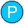 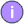 4
4
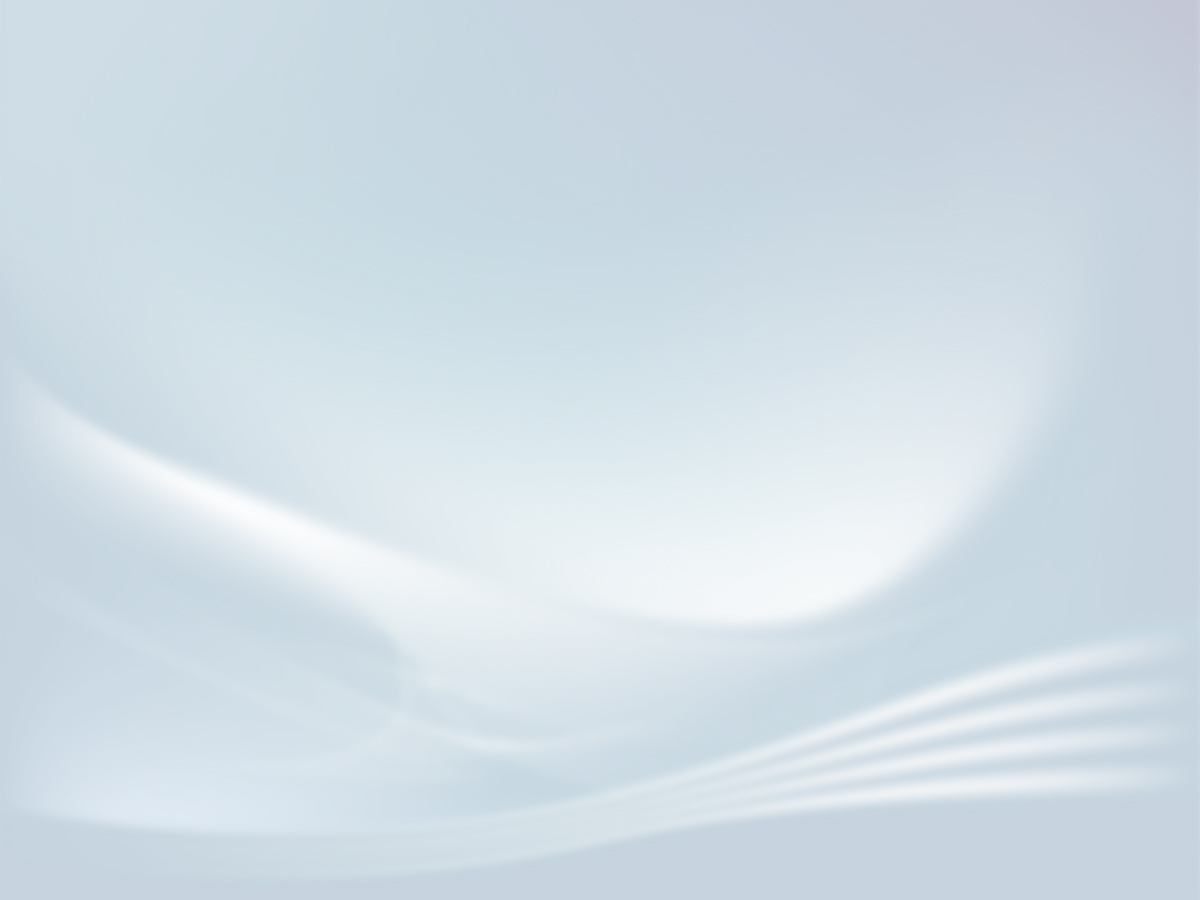 Wahrnehmung/ Reaktion 
der  Einsatzkraft
Veränderung in der Wahrnehmung
Zeiterleben
Selbst-erleben
Außenwelt-
erleben
Trennung von Körper
   und „Seele“
 Empfindungslosigkeit
Zeit verlangsamt
 Zeit beschleunigt
Tunnelsicht
 Veränderte Größenverhältnisse
 Veränderte Geräuschwahrnehmung
 Realitätsverkennung (Derealisation)
 Eintauchen in eine Phantasiewelt
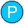 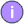 4
4
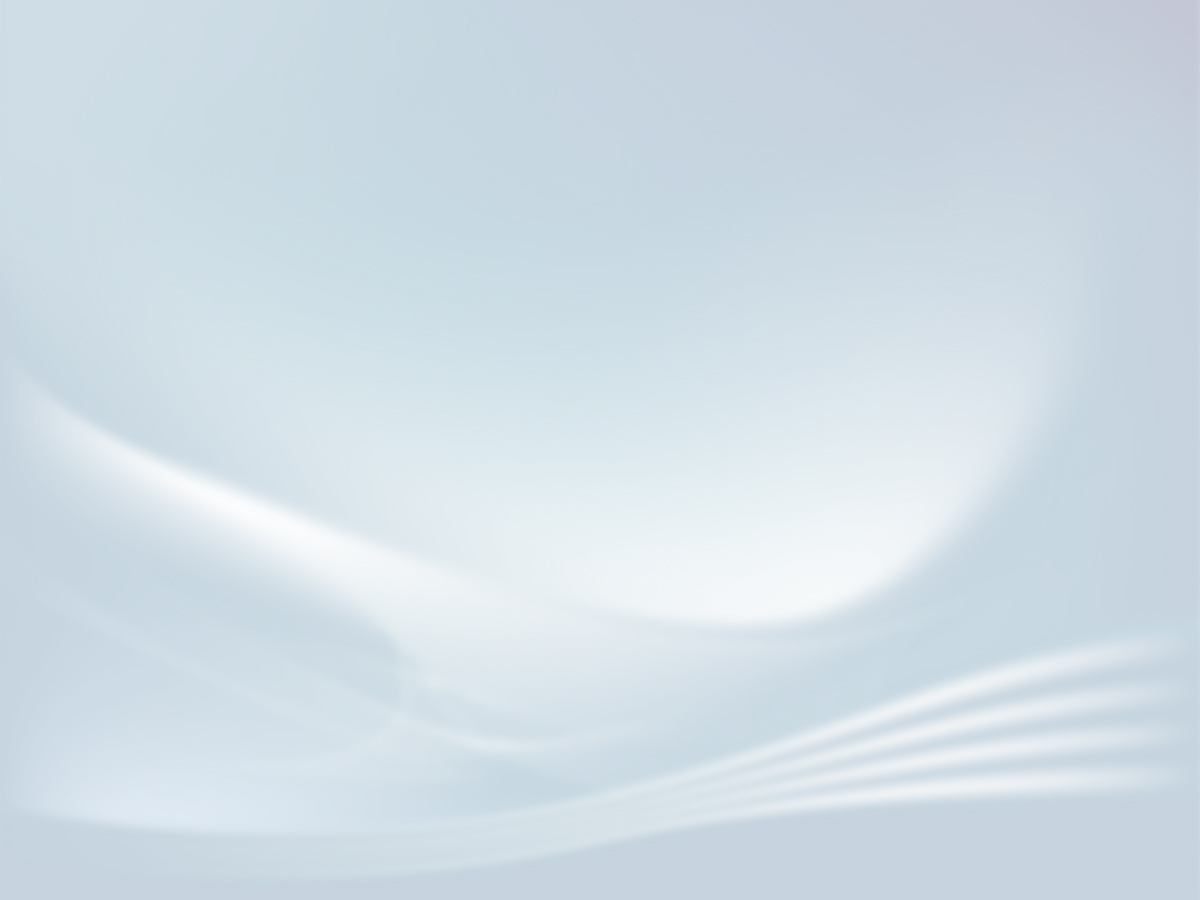 Wahrnehmung/ Reaktion 
der  Einsatzkraft
Überschreitet die Einsatzkraft ihre persönliche 
Toleranzgrenze, so schalten sich „Schutz-
mechanismen“ ein:
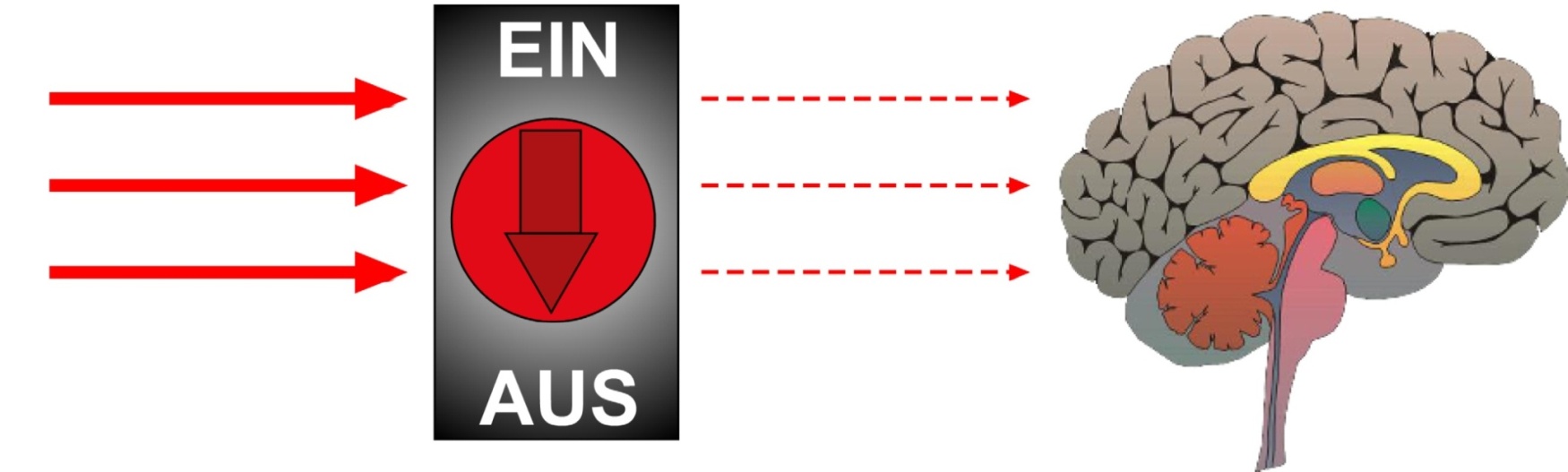 automatisches Selektieren oder Ausschalten der Eindrücke
 Verzerren/ Verändern persönlicher Empfindungen
 Betroffener spaltet sich von der Wirklichkeit ab
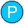 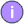 4
4
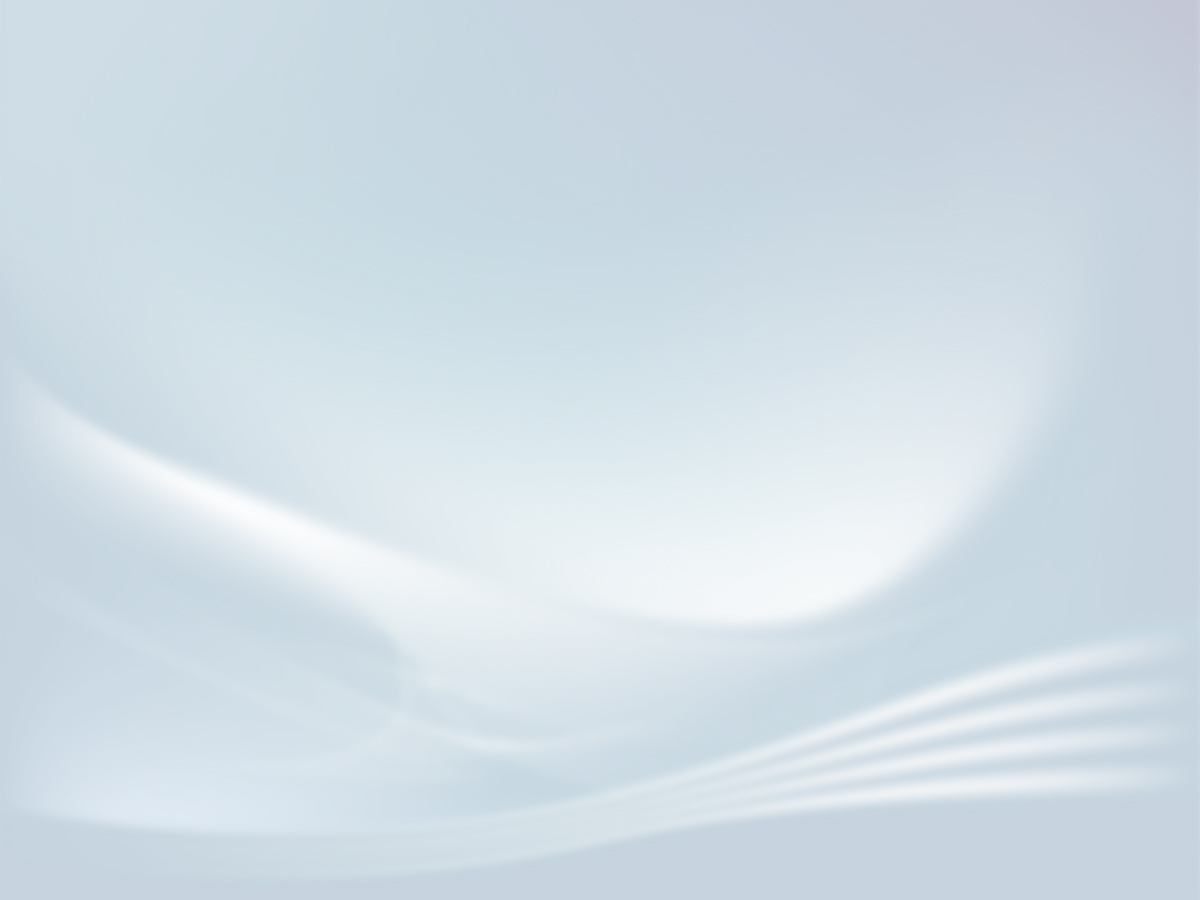 Wahrnehmung/ Reaktion 
der  Einsatzkraft
Ereignis
Schock-
reaktionen
extreme Hilfslosig-keit
verlorenes
Sicherheits-
gefühl
Kontroll-
verlust
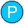 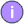 4
4
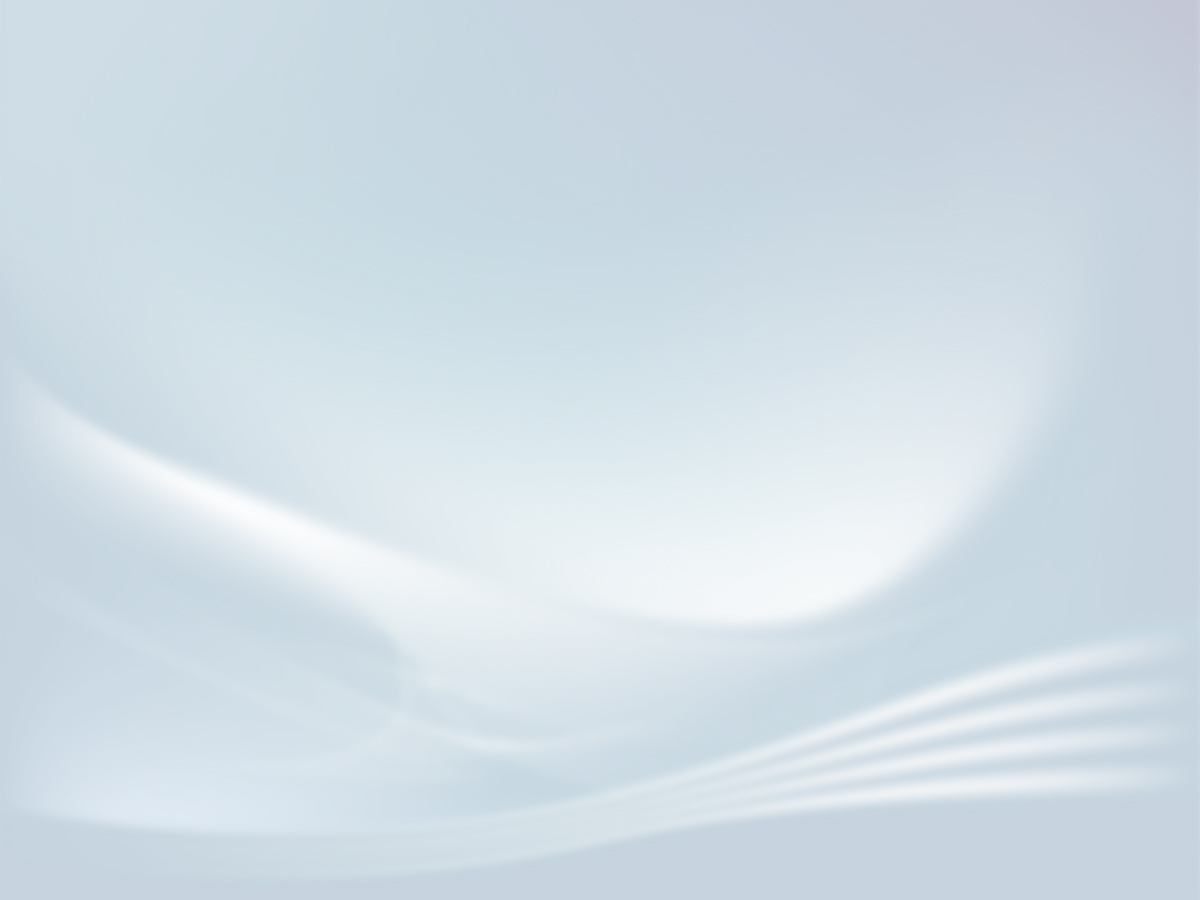 Wahrnehmung/ Reaktion 
der  Einsatzkraft
Veränderung auf Handlungs-
ebene
Unkontrollierte
Bewegungen
Einfrieren, 
Erstarren
Pseudo-
handlungen
Leerlauf-
handeln
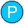 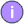 4
4
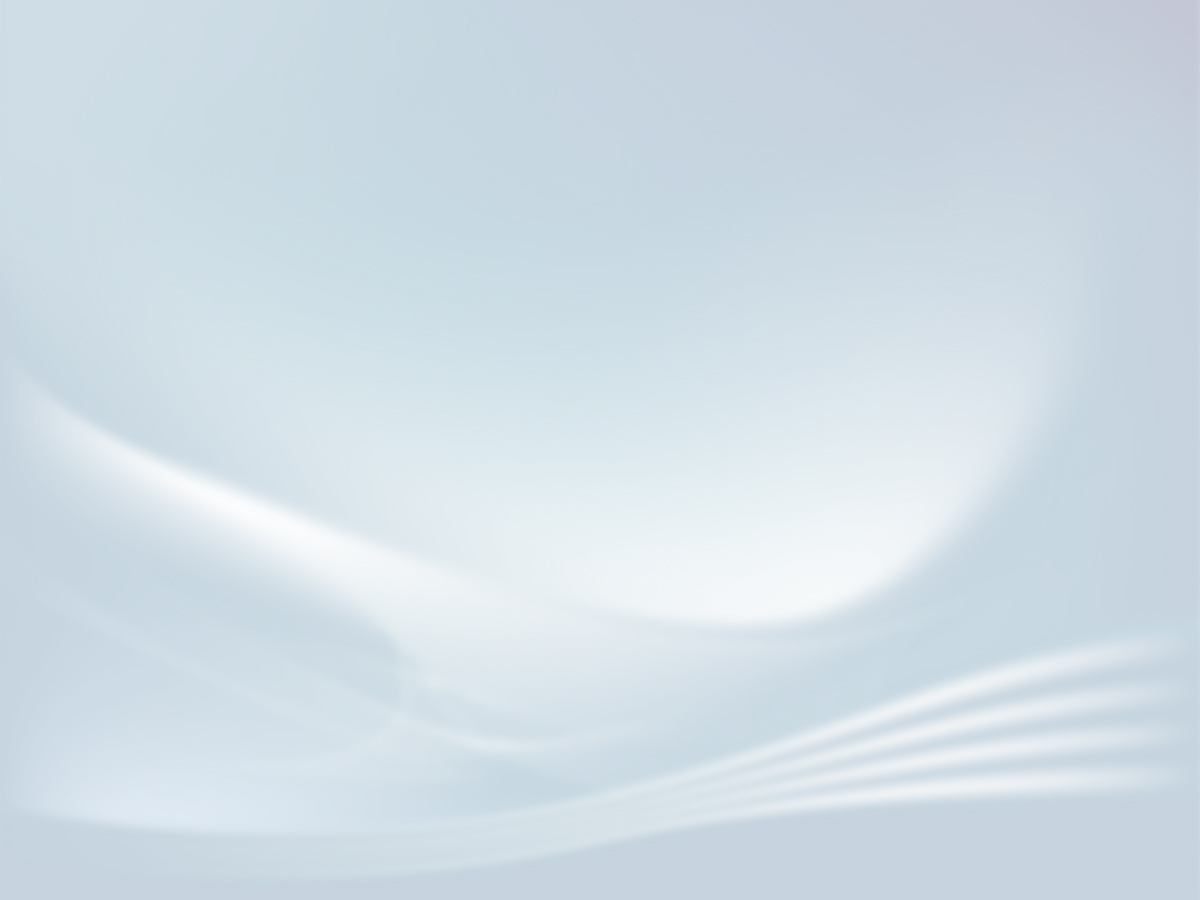 Verlauf eines psych. Traumas
Im Gegensatz zu einer körperlichen Verletzung
wirkt nach der traumatischen Situation das
traumatische Erlebnis weiter.

In einem Zeitfenster von drei bis sechs Wochen 
entscheidet sich, ob der Prozess zu einer 
Erholung (Heilung) oder zu einer (dauerhaften) 
Erkrankung führt. 

In diesem Zeitraum zeigen sich 

           „akute Belastungsreaktionen“.
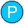 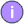 4
4
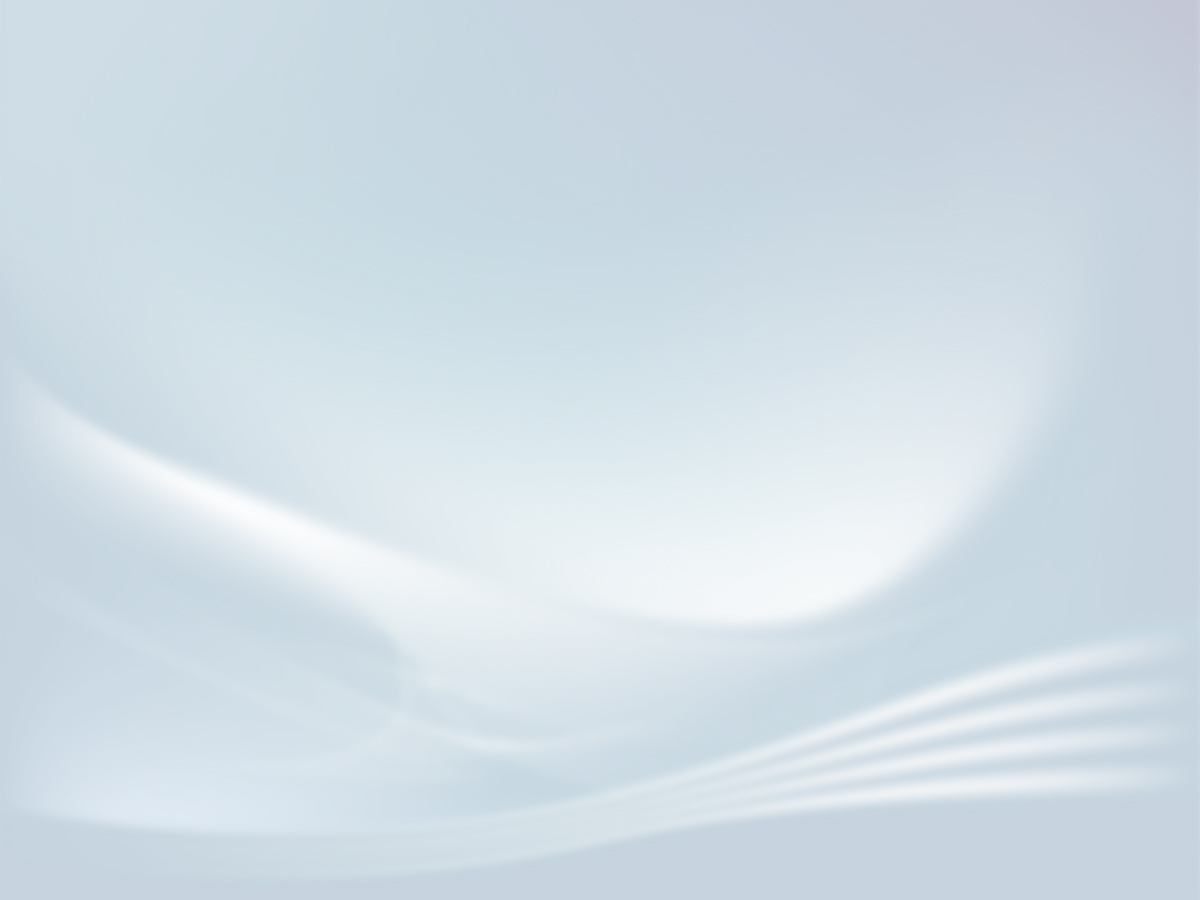 Verlauf eines psych. Traumas
akute Belastungsreaktion
Die akute Belastungsreaktion ist eine 
vorübergehende Störung von beträchtlichem 
Schweregrad, die sich bei betroffenen Menschen 
als Reaktion auf eine außergewöhnliche 
körperliche oder seelische Belastung entwickelt. 

Die körperlichen und seelischen Reaktionen 
klingen im Allgemeinen innerhalb von Stunden 
oder Tagen ab.“ (ICD 10, F 43.0)
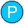 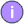 4
4
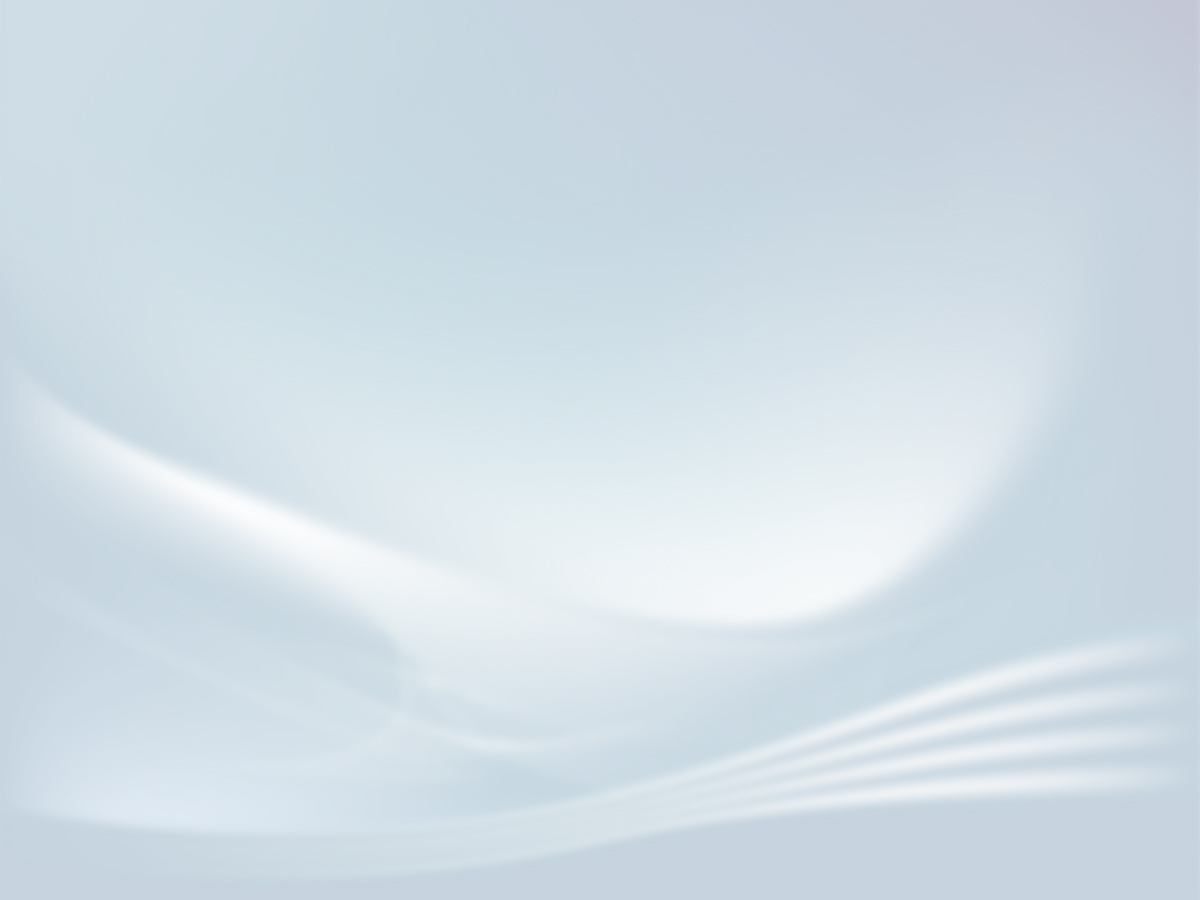 Verlauf eines psych. Traumas
Symptome einer akuten Belastungsreaktion
Störung in der Erregungsbewältigung:
Schwierigkeiten, ein- oder durchzuschlafen
 Konzentrationsschwierigkeiten
 Reizbarkeit oder Wutausbrüche
 Übermäßige Wachsamkeit
 Übertriebene Schreckreaktionen
 Veränderungen in der Wahrnehmung
 Angst/Furcht/Unsicherheit.
 Belastende Erinnerung
 Veränderung im Verhalten
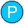 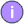 4
4
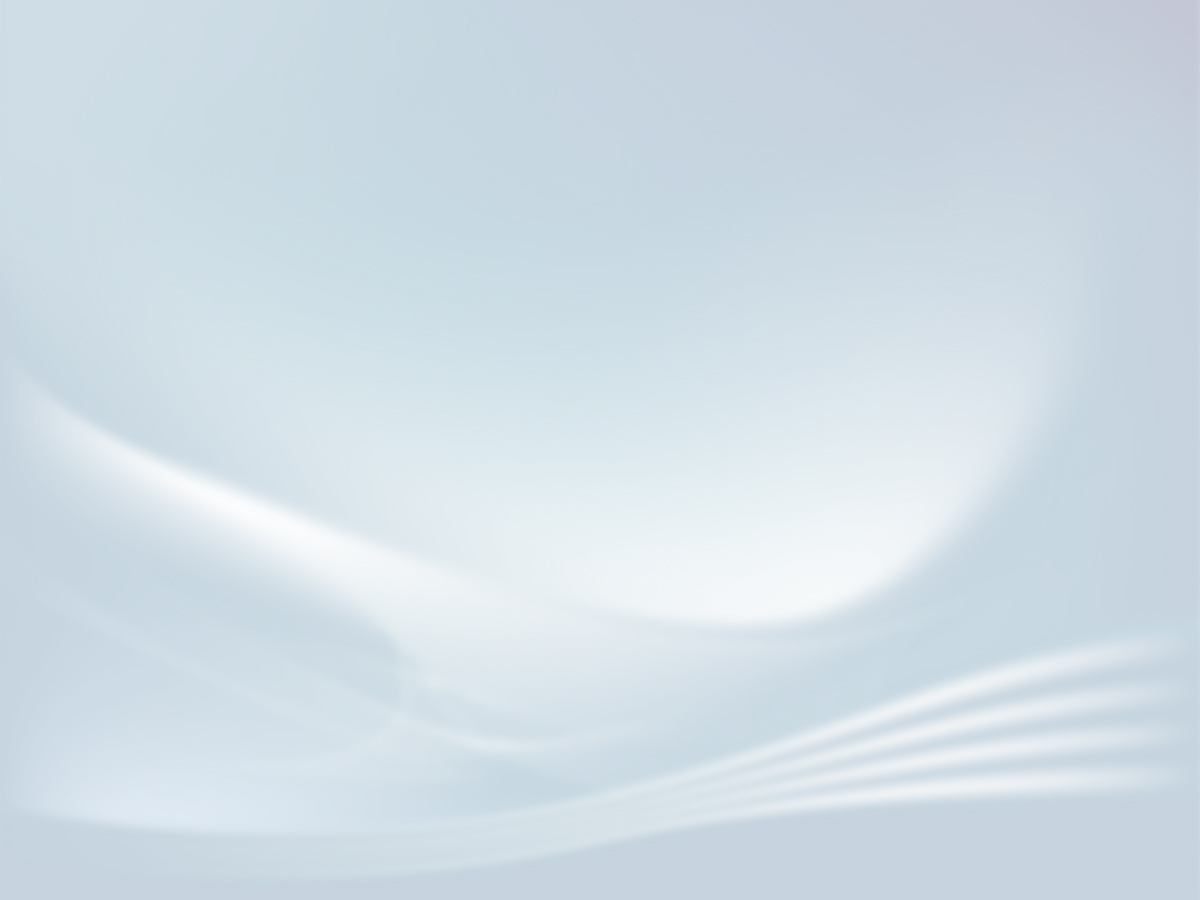 Verlauf eines psych. Traumas
Symptome einer akuten Belastungsreaktion
Diese körperlichen und seelischen 
Reaktionen sind 

„normale“ Reaktionen

„normaler“ Menschen 

auf ein „unnormales“ Ereignis.
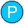 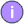 4
4
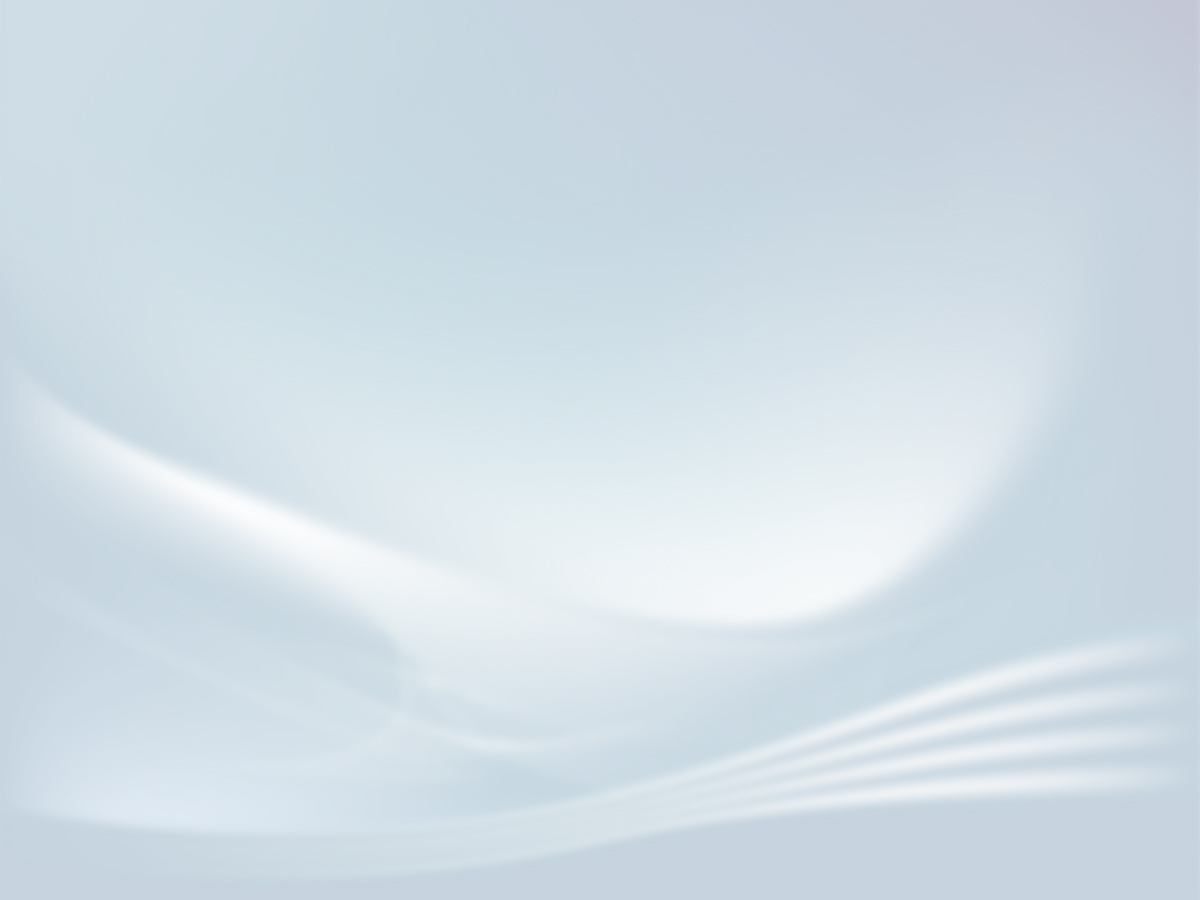 Psycho-Soziale Unterstützung
Angebote der PSU-Teams:

 Unterstützung durch Präventionsmaßnahmen

 Unterstützung während oder nach besonderen 
   Einsätzen
Beratung von Einsatz- bzw Führungskräften
Einzelgespräche
Einsatzabschluss
Einsatznachbesprechungen

 Beratung und Begleitung der Einsatzkräfte und 
   deren Angehörigen
z.B. bei Unfallmeldungen
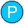 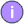 4
4
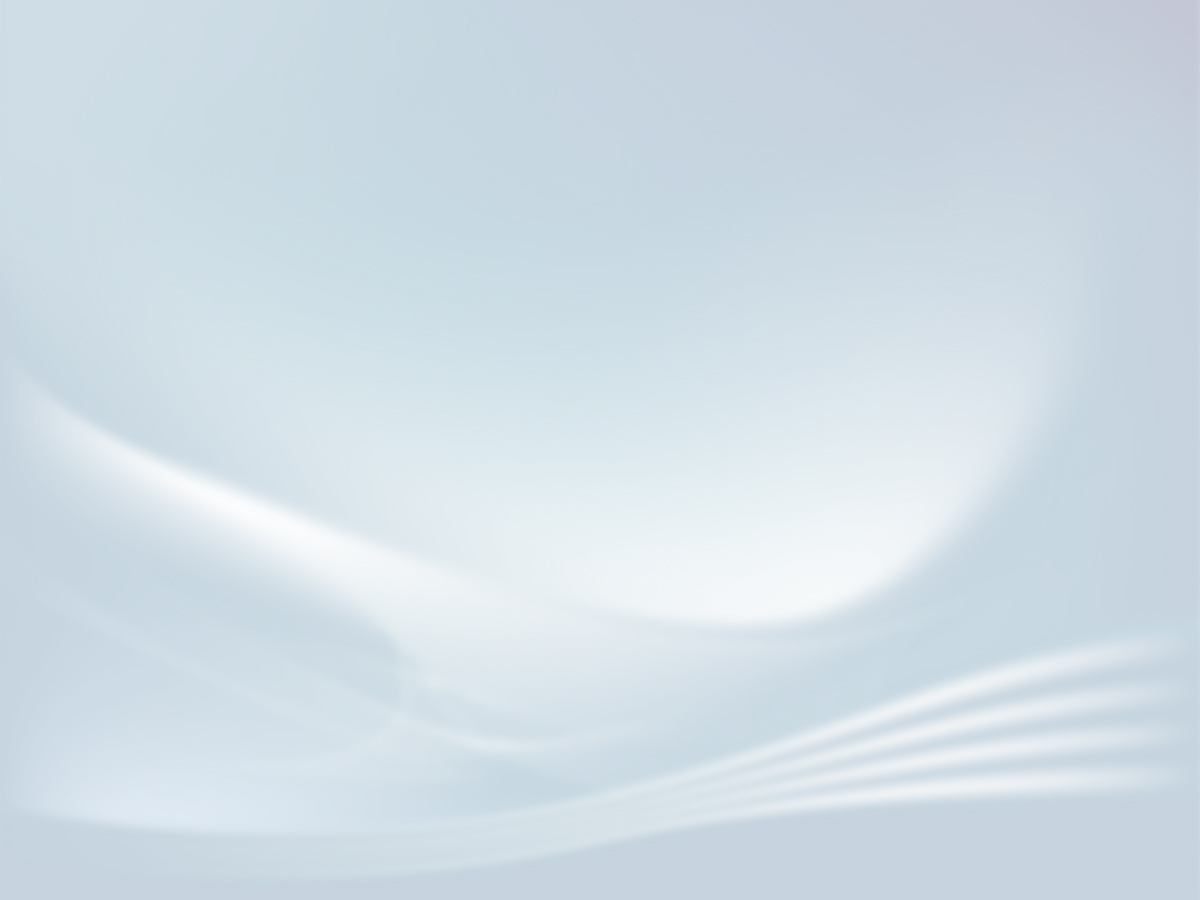 Störung in der Verarbeitung
eines psychischen Traumas
Bilden sich die Anzeichen einer 
akuten Belastungsreaktion nicht zurück, 
so besteht die Gefahr einer 

posttraumatischen Belastungsstörung 
(PTBS).
Nun ist es von entscheidender Bedeutung, dies zu erkennen und eine therapeutische Hilfestellung einzuleiten.
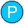 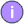 4
4
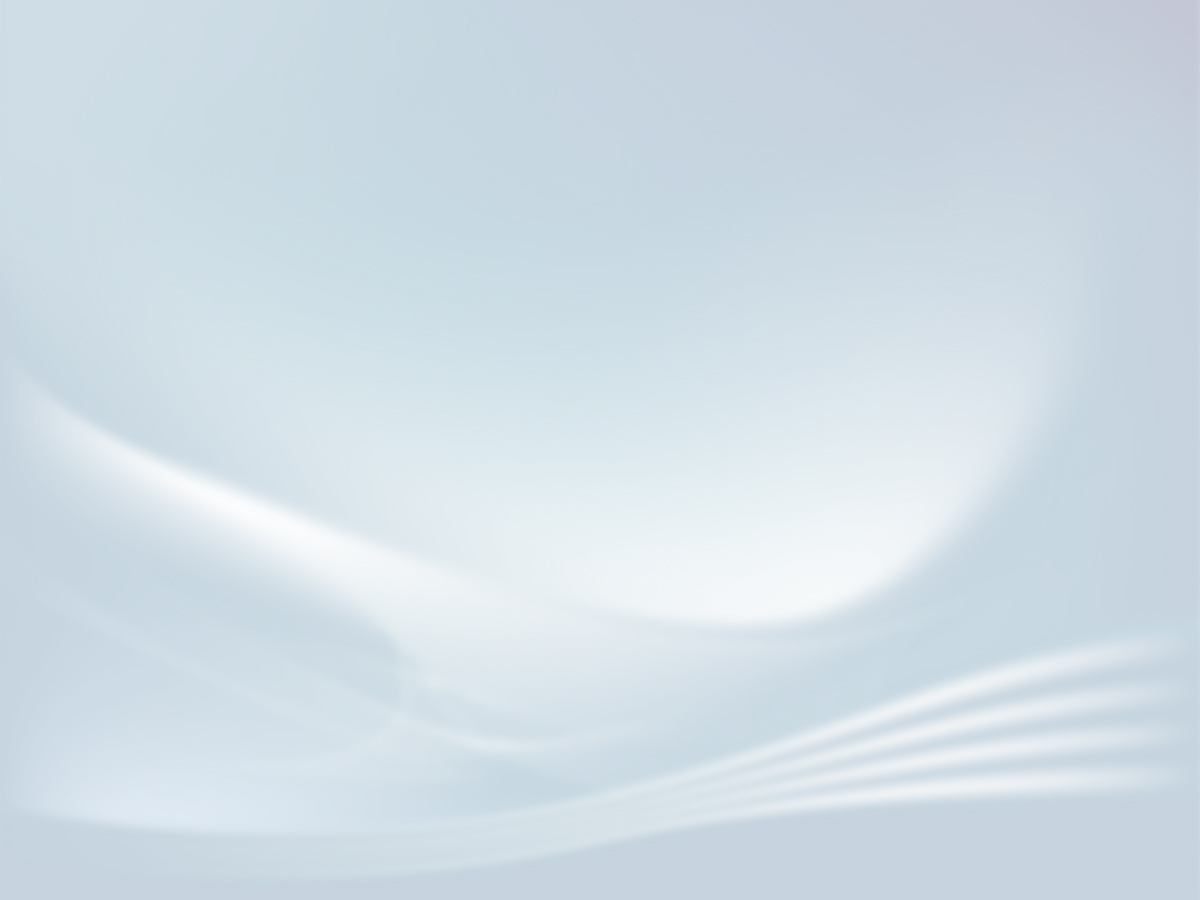 Therapeutische Unterstützung
Im Mittelpunkt der therapeutischen 
Unterstützung stehen:

 Stabilisierungsmaßnahmen
 psychologische Informationen
 EMDR (Eye Movement Desensitization and Reprocessing).
 Konfrontationstherapie
Ziel ist es, die unterbrochene Verarbeitung wieder zu aktivieren. Hierbei spielt die Zeit eine entscheidende Rolle.
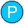 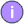 4
4
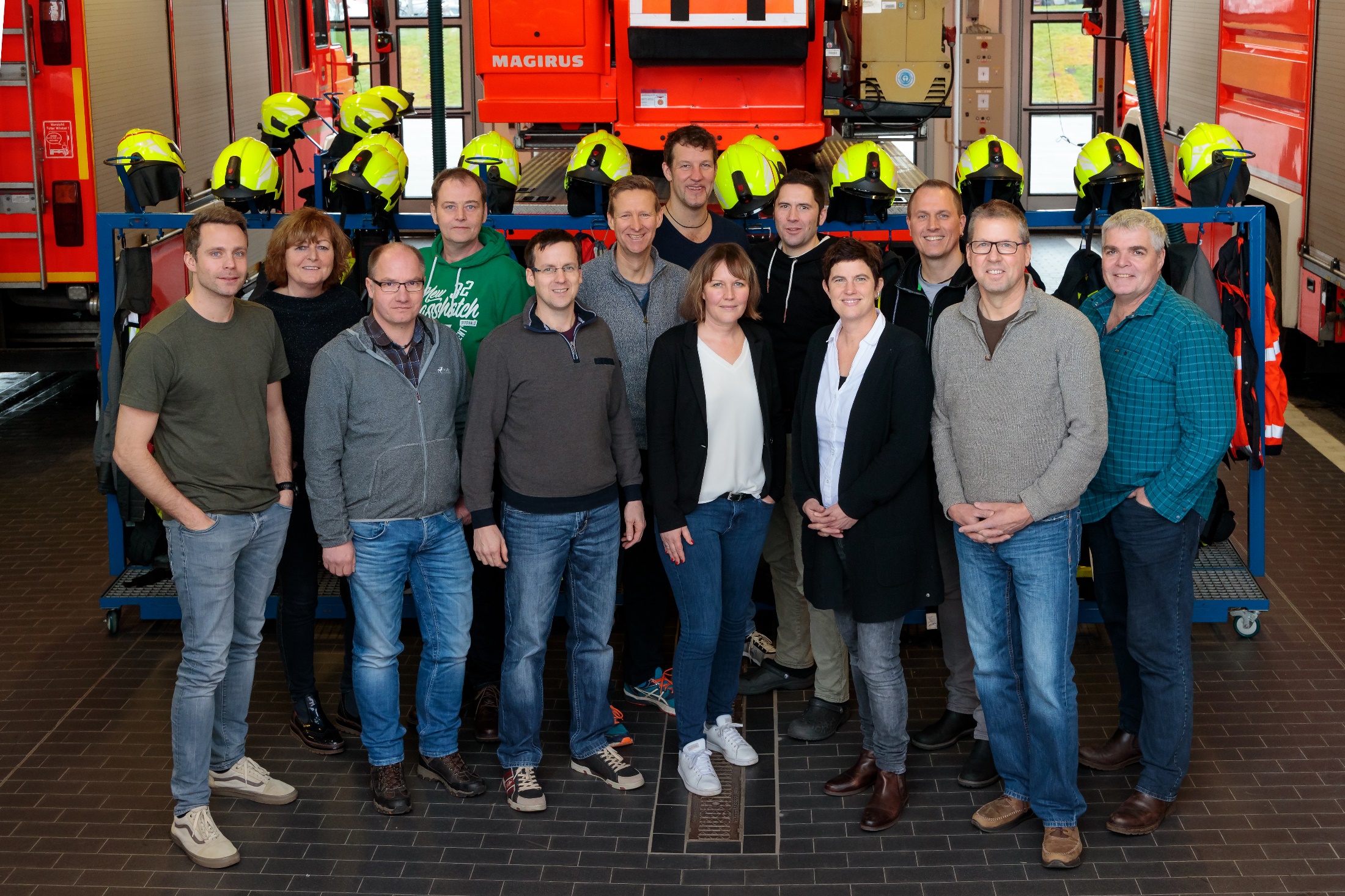 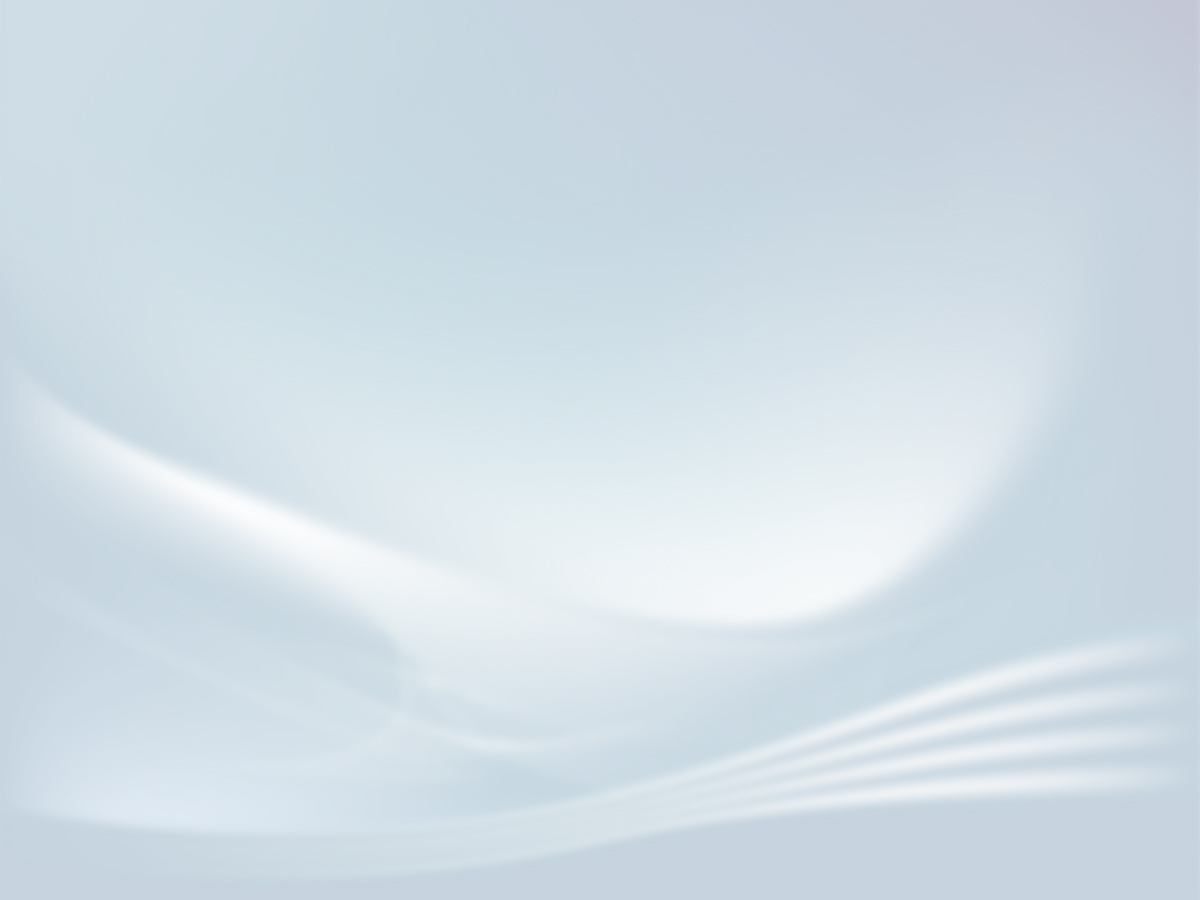 Fragen??
Danke für die Aufmerksamkeit!
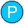 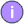 4
4